Bài 3: Ngôn ngữ lập trình C#
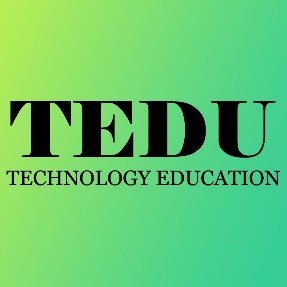 Trainer: Bạch Ngọc Toàn
Phát hành bởi: TEDU – https://tedu.com.vn
Cấu trúc bài học
Vấn đề
Lý thuyết
Ví dụ
Kết luận
Bài tập
Lịch sử
Ngôn ngữ C# được phát triển bởi MS từ giữa năm 1999 đến 2002 và phát hành vào năm 2002.
Dựa trên 2 khái niệm là “virtual machine” và “managed code”.
C# và .NET là sản phẩm cạnh tranh trực tiếp với nền tảng Java đang thành công lúc đó.
Ngôn ngữ C#
C# là ngôn ngữ hiện đại, đa chức năng, hướng đối tượng và là ngôn ngữ lập trình bậc cao.
Cú pháp tương tự với C và C++ nhưng nhiều tính năng không hỗ trợ trong C# để đơn giản hóa giúp dễ học hơn.
Chương trình C# bao gồm một hay nhiều file với đuôi mở rộng là .cs chứa các class và kiểu khác…
Các file này được biên dịch bởi C# complier (csc) ra file có thể thực thi (exe) hoặc file thư viện (.dll).
Từ khóa (keywords)
Tài liệu tham khảo thêm
https://docs.microsoft.com/en-us/dotnet/csharp/language-reference/keywords/
Quản lý bộ nhớ tự động
Một trong nhưng ưu điểm lớn nhất của .NET Framework là cơ chế quản lý bộ nhớ tự động.
Là một thành phần đặc biệt của CLR tên gọi là “garbage collector” sẽ kiểm tra bộ nhớ được cấp phát và thu hồi nếu không được sử dụng.
mono
Mono là một triển khai của .NET trên môi trường dành cho hệ điều hành không phải Windows.
Mono là phiên bản không chính thức và sẽ có vài tính năng hoạt động không trơn chu như trên Windows.
Nó hỗ trợ tốt cho .NET Standard (như C# complier hay CLR) nhưng lại không hỗ trợ đầy đủ các công nghệ mới nhất của .NET và các framework như WPF hay ASP.NET MVC.
Microsoft intermediate language
Dựa trên ý tưởng độc lập môi trường.
Mã biên dịch ra sẽ không biên dịch trực tiếp ra chỉ lệnh thực thi dành cho vi xử lý và nó không sử dụng các tính năng của hệ điều hành.
Mã nguồn được dịch ra một ngôn ngữ trung gian gọi là MSIL.
Nó không được thực thi trực tiếp từ vi xử lý mà từ một môi trường ảo tên là CLR.
Common language runtime - CLR
Đây được coi là trái tim của .NET, nó điều khiển toàn bộ quá trình thực thi MSIL code.
Đảm bảo việc thực thi chương trình .net trên các nền tảng phần cứng khác nhau.
CLR được goi là một cái máy ảo (virtual machine) mô phỏng tương tự máy tính vật lý cũng có đủ đầu vào đầu ra, quản lý bộ nhớ…
Nền tảng .net
Nền tảng .NET chứa ngôn ngữ C#, CLR và nhiều các lệnh phụ trợ và các thư viện.
Có một vài phiên bản của .NET dành cho các nhóm đối tượng khác nhau như:
.NET Framework là phiên bản phổ biến nhất dành cho mục đích chung và phát triển các loại ứng dụng như Console, Winform hay Web App…
.NET Compact Framework (CF) là phiên bản gọn nhẹ so với chuẩn và được sử dụng phát triển các ứng dụng cho Mobile.
Silverlight cũng là phiên bản nhỏ gọn của .NET Framework hướng tới thực thi trên trình duyệt và triển khai các ứng dụng đa phương tiện.
.NET for Windows Store app là con của .NET Framework để phát triển các ứng dụng trên Windows 8 và môi trường Windows RT (gọi là Windows Store App).
Các công nghệ .net
Mặc dù nền tảng .NET lớn và đầy đủ nhưng nó không thể đưa ra tất cả các công cụ để giải quyết tất cả các vấn đề của việc phát triển phần mềm.
Nên có rất nhiều các nhà phát triển đưa ra các tính năng bổ sung cho .NET Framework hay các framework độc lập tương thích với .NET.
Ví dụ:
Telerik
Chúng ta cần gì để viết C#
Chúng ta cần 2 thứ:
.NET Framework: https://www.microsoft.com/en-us/download
Text Editor: Dùng bất cứ cái gì.
Tạo file C#: HelloCSharp.cs
Biên dịch nó bằng lệnh csc
Thực thi HelloCSharp.exe
Visual studio ide
Là một công cụ mạnh mẽ cung cấp môi trường phát triển tích hợp (IDE) để phát triển các ứng dụng trên Windows và .NET Framework.
Visual Studio hỗ trợ các loại ngôn ngữ khác nhau và các công nghệ khác nhau (Win32, COM, ASP.NET, ADO.NET Entity Framework, Windows Form, WPF, Silveright…).
Nó cho phép bạn viết code, debug, biên dịch, thực thi và kiểm thử chương trình….
Nó có các phiên bản khác nhau
Dịch ngược code
Đôi khi chúng ta bị mất source code và muốn dịch ngược lại từ một thư viện dll hay exe và muốn xem mã nguồn gốc xử lý như thế nào.
Chúng ta gọi đó là quá trình dịch ngược code (decompiling).
Đây là công cụ không chính thống nên được cung cấp bởi bên thứ 3, tiêu biểu là của Redgate như .NET Reflector:
http://www.telerik.com/products/decompiler.aspx
Bài tập
Viết chương trình Helloworld bằng Notepad
Biên dịch chương trình 
Thực thi chương trình